Simplified flow equation
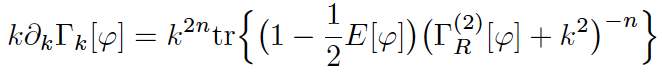 Simplified flow equation
Flow equation for effective average action is sometimes difficult to handle in practice…
Simplified flow equation
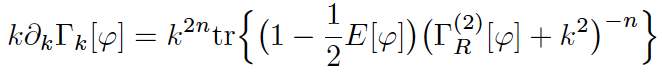 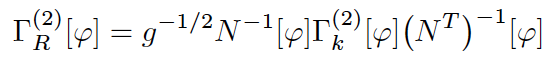 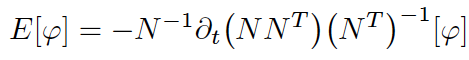 Simplified flow equation
Particular field-dependent cutoff function is used


Field-dependent root of wave function renormalization N


Field-dependent anomalous dimension E


n needs to be large enough for UV- finiteness and decoupling of massive modes,  d=4 : n=3
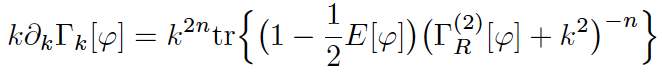 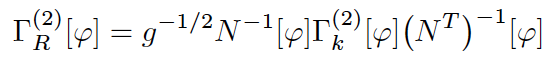 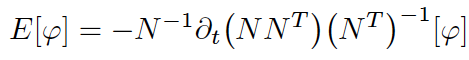 Properties of simplified flow equation
Local gauge symmetry
second functional derivative of gauge invariant effective action involves covariant derivatives and transforms as tensor
sufficient that N is chosen to transform as a tensor
add universal measure term from regularized      Faddeev-Popov determinant
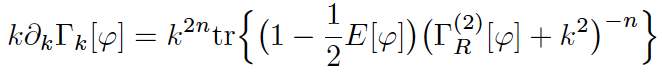 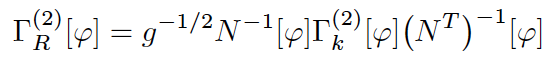 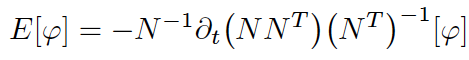 Arbitrary metric and signature
g= det g𝜇𝜈
all factors of i for Minkowski signature from g<0
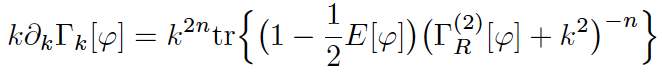 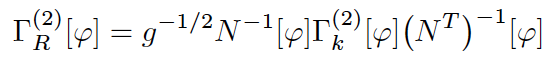 Analytic continuation
for analytic E: all poles are given by zeros of
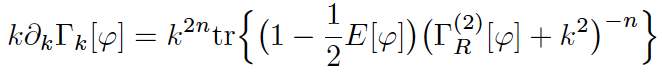 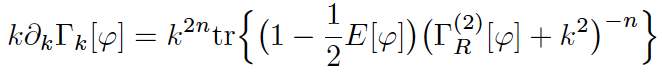 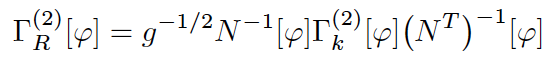 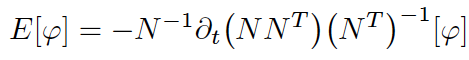 Automatic cutoff of dangerous modes with large effects in perturbation theory
IR –cutoff for massless modes
 cutoff of momenta near Fermi surface
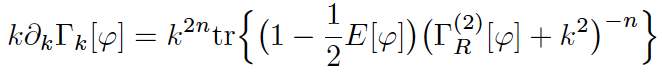 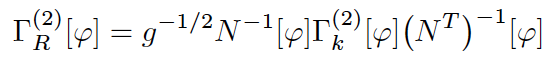 Status of simplified flow equation
Field dependent cutoff function
field dependence of cutoff is essential ingredient
needed for gauge invariance
     see previous work on gauge invariant flow equation 
needed for derivation of simple form
often used in practice as truncation by background field method
Simplified flow equation is lowest order of systematic expansion
Exact flow equation for field dependent cutoff





Q can be expanded in loops
SFE : Q=0
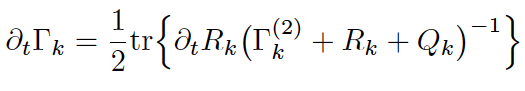 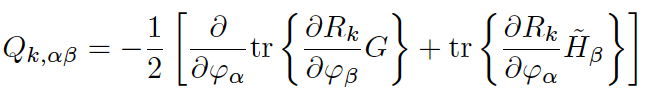 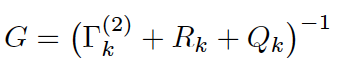 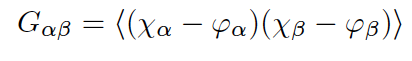 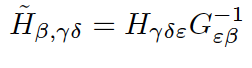 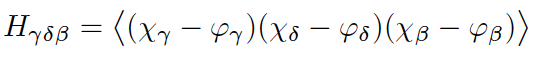 Particular form of simplified flow equation
Start with
Field dependent cutoff
Block diagonal constant anomalous dimension
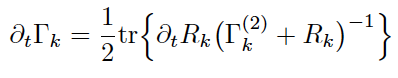 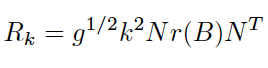 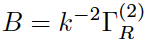 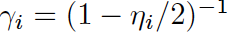 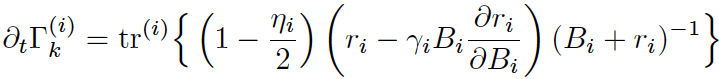 Particular choice of cutoff function
Choose r(x) obeying


For n=3, 𝛾=1:

Solution
    yields wanted form
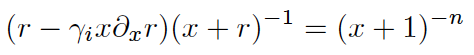 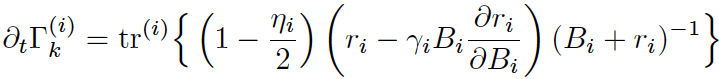 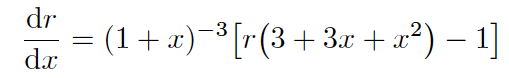 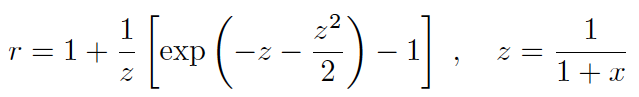 Computation of correction term Q
Exact flow equation for field dependent cutoff





Q can be expanded in loops
SFE : Q=0
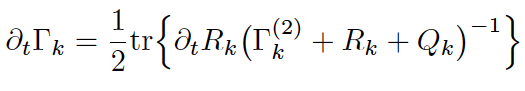 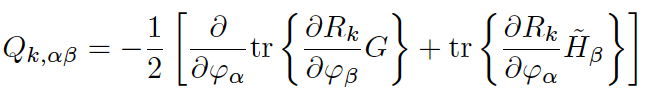 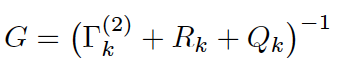 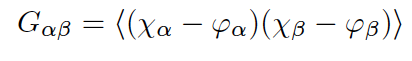 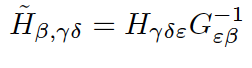 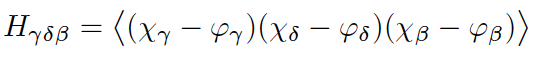 Expansion of correction term
Lowest order is a one-loop expression




Higher orders involve higher loops
Loop expansion of correction term, not flow equation
Dominant error from truncations
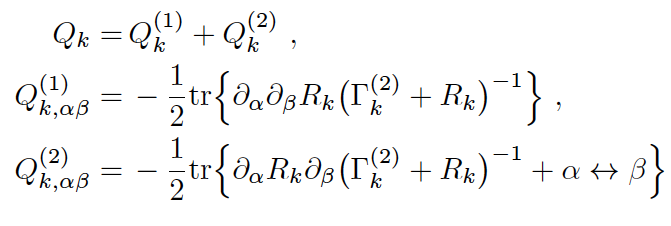 Conclusions
Simplified flow equation yields qualitatively correct physics in many situations, in particular for gauge theories or for Minkowski space
SFE is easy to handle (heat kernel methods)
SFE is often quantitatively reliable. Corrections can be computed in loop expansion and turn often out to be small. Suppressed by small couplings, loop factors…
New fixed point for scalar QFT in d=4
Truncation


Flow of potential

Flow of kinetial


Fixed point
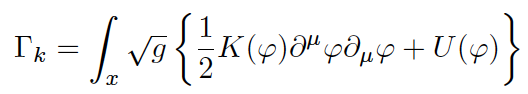 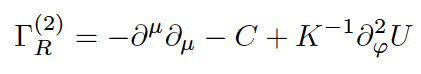 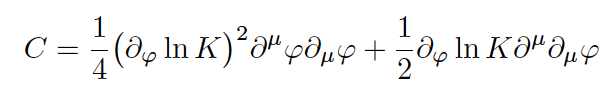 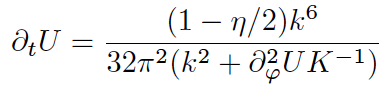 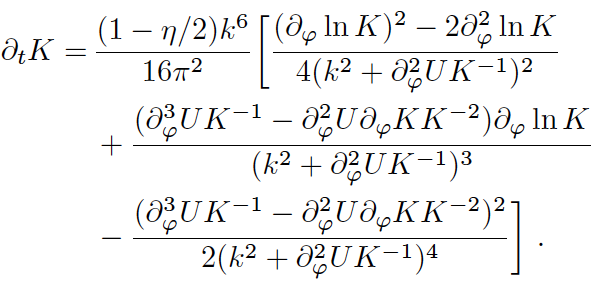 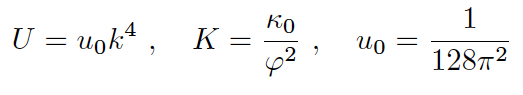 Quantum scale symmetry
Fixed point is invariant under multiplicative rescaling of 𝜑


SFE preserves this symmetry
corrections preserve this symmetry

If crossover trajectory to trivial fixed point for large 𝜑 exists:
 UV completion of non-trivial scalar QFT in d=4
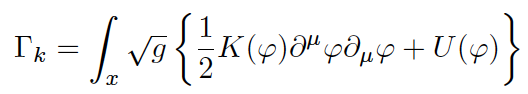 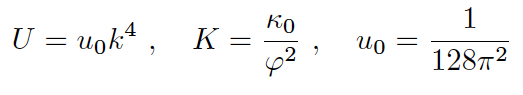 end
Expansion of correction term
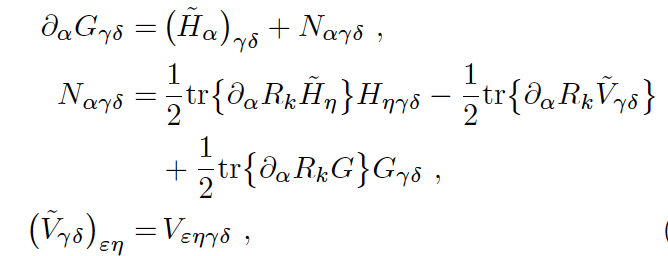 Use



yields

Set D=0
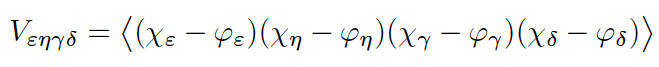 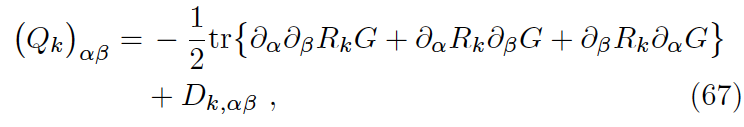 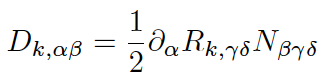 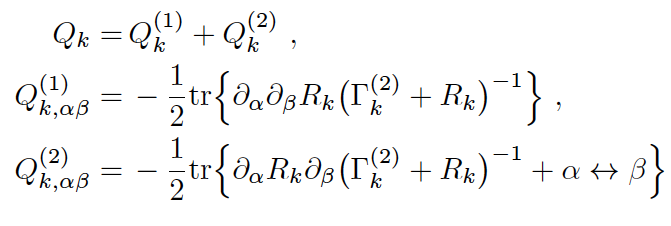